medibase
The new MEDIBASE wipes in flow pack format are now available!
CLEANING AND DISINFECTING WIPES
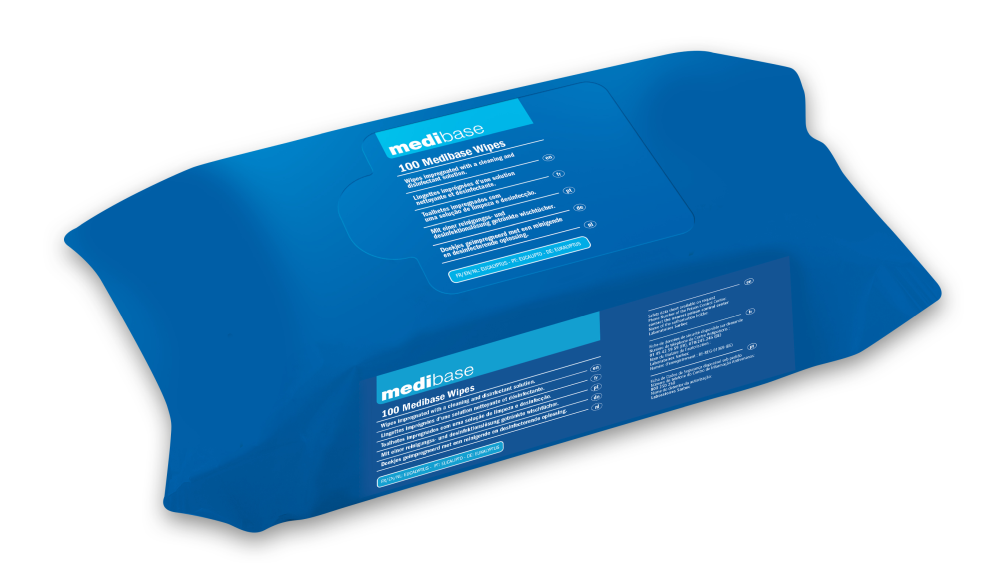 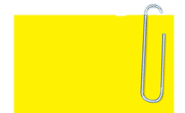 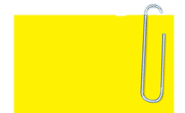 Biocidal status
Eucalyptus fragrance
Product characteristics
INDICATIONS :

Wipes impregnated with a cleaning and disinfecting solution
CHARACTERISTICS :

Niaouli (eucalyptus) fragrance 
Formulated without alcohol
Non-ionic surfactants <5%
Product labelling without risk phrase
Broad spectrum of antimicrobial activity (bactericide, levuricide and limited-spectrum virucide)

New flow pack format (flexible sachet)
Thick fibre wipes (45g) 340% impregnated
  More economical format: covers 2.5x more surface area
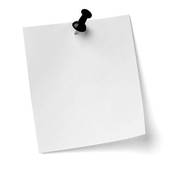 New formula, eucalyptus fragrance, biocidal status

New flow pack format in thick wipes
PRIVATE LABEL
01/2024
medibase
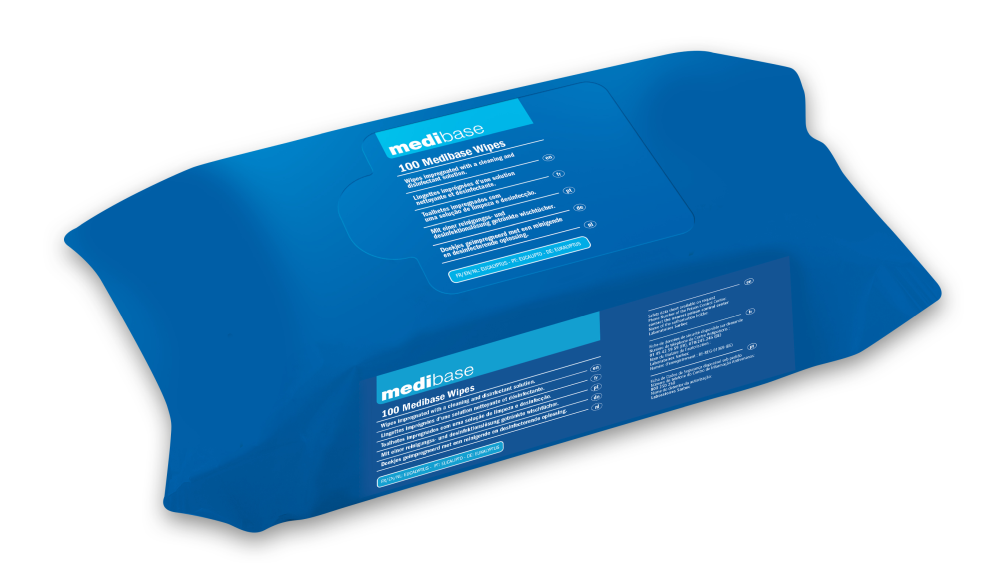 CLEANING AND DISINFECTING WIPES
New formula, what changes?
New formula
Old formula
PRIVATE LABEL
01/2024
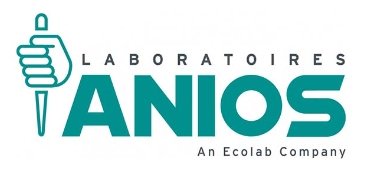 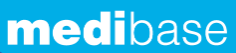 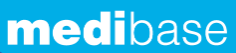 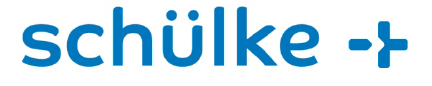 Dentasapt SH PRO WIPES
Old formula
Box + refill
New formulas
Flow pack
Box + refill
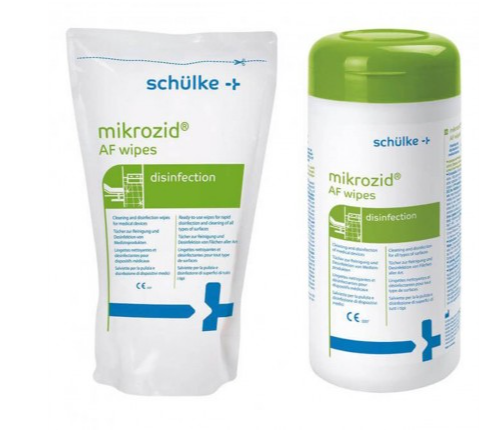 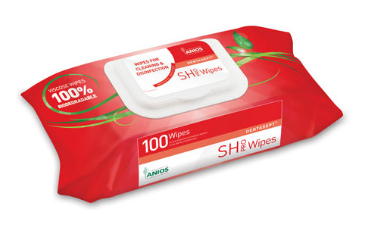 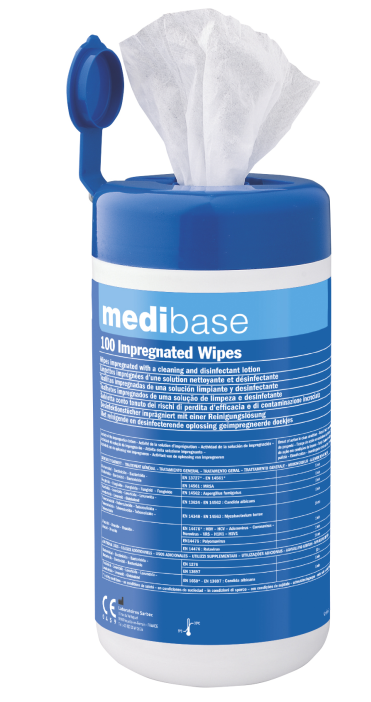 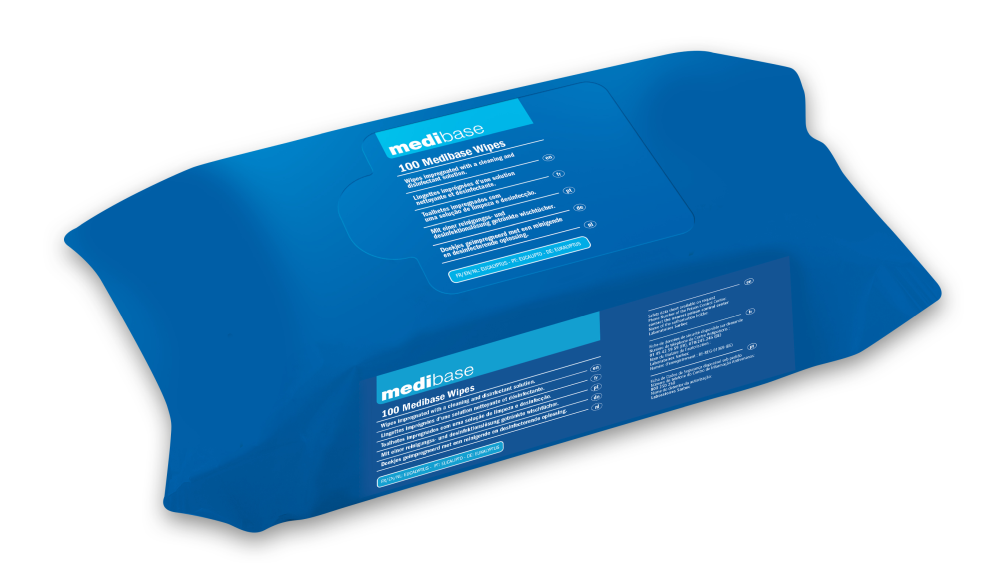 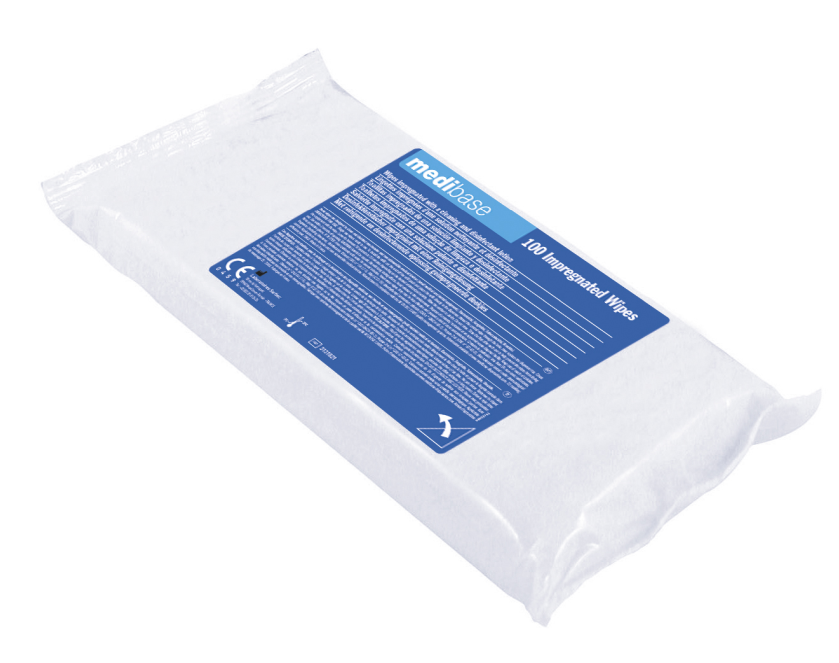 Box (x100)
Refill (x100)
Box (x150)
Refill (x150)
Flow pack (x100)
Flow pack (x100)
140x180
130x200
180x200
130x200
340%
300%
N/A
N/A
Niaouli (eucalyptus) fragrance
Niaouli (eucalyptus) fragrance
Fragrance-free
Fragrance-free
PRIVATE LABEL
01/2024
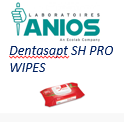 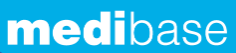 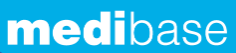 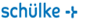 Old formula
Box + refill
New formula
Flow pack
Box + refill
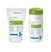 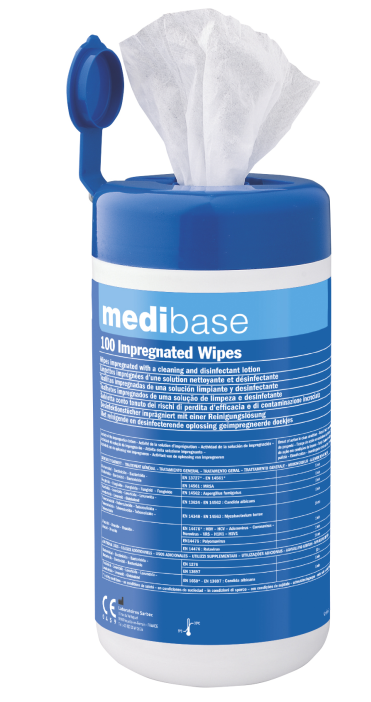 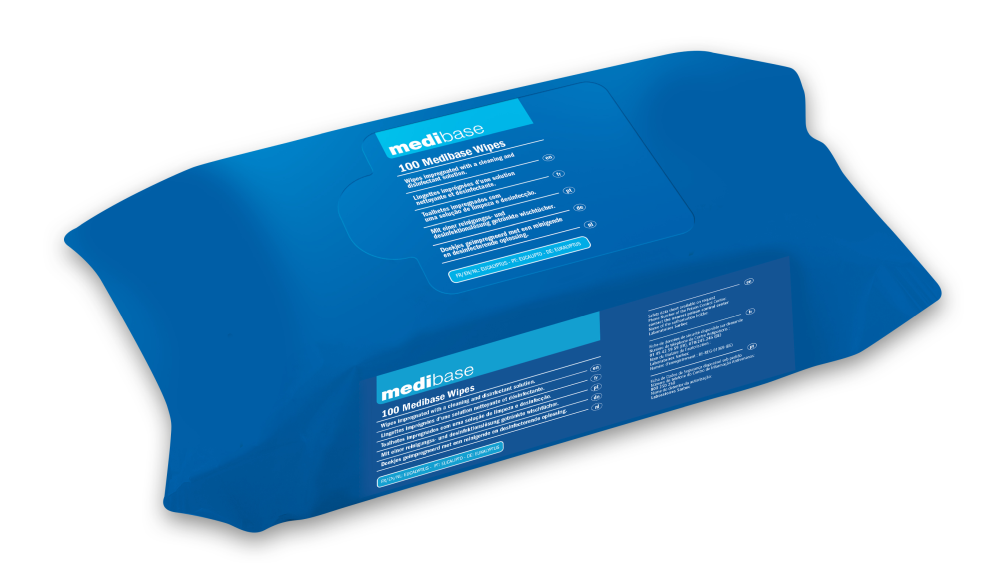 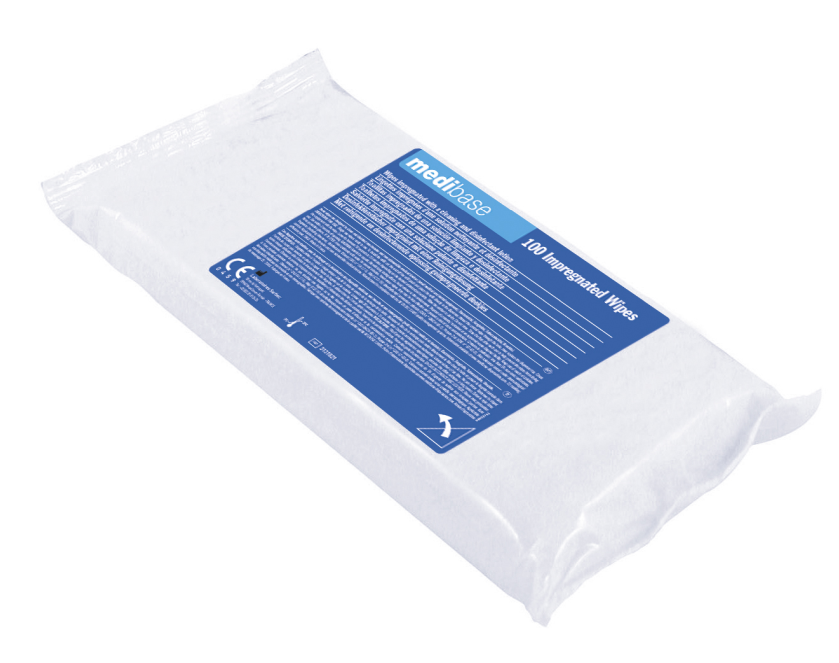 EN 16615
EN 13727
EN 13697
EN 1276
EN 13727
EN 16615
EN 13697
EN 13727
EN 14561
EN 13697
EN 16615
EN 13727
2 min
Bactericidal
1 min
5 min
5 min
EN 13624
EN 14562
EN 13697
EN 1650
EN 16615
EN 13624
EN 13697
EN 1650
EN 16615
EN 13624
EN 13697
EN 16615
EN 13624
2 min
2 min
Levuricide
5 min
5 min
EN 14476 
on les virus enveloppés
EN 14476 
on polyomavirus
EN 14476 
on rotavirus
EN 14476 
limited spectrum on adenovirus, norovirus
EN 14476 
on HBV, HCV, HSV, adéno, noro, corona, VRS, H1N1
EN 14476 
on polyomavirus
EN 14476
on rotavirus
1 min
EN 14476 
on noro, VHB, VHC, VHS
EN 14476 
on polyomavirus
EN 14476 
on rotavirus
1 min
5 min
EN 14476
EN 16777 
on adénovirus, norovirus, vaccinia
EN 14476 
on HSV, HCV, HIV, coronavirus, rotavirus, herpes
5 min
Virucide
1 min
5 min
1 min
30 sec
30 sec
15 min
30 min
*Virucidal activity no longer compliant with new BPR / NF EN 14885 guidelines
PRIVATE LABEL
01/2024